Instructions

On the Home tab, click the arrow next to New Slide. In the gallery of layouts, click the layout that you want for your new slide. Your new slide is inserted, and you can click inside a placeholder to begin adding content.

Approved TEF slide is included.

Colours

> Pink colour
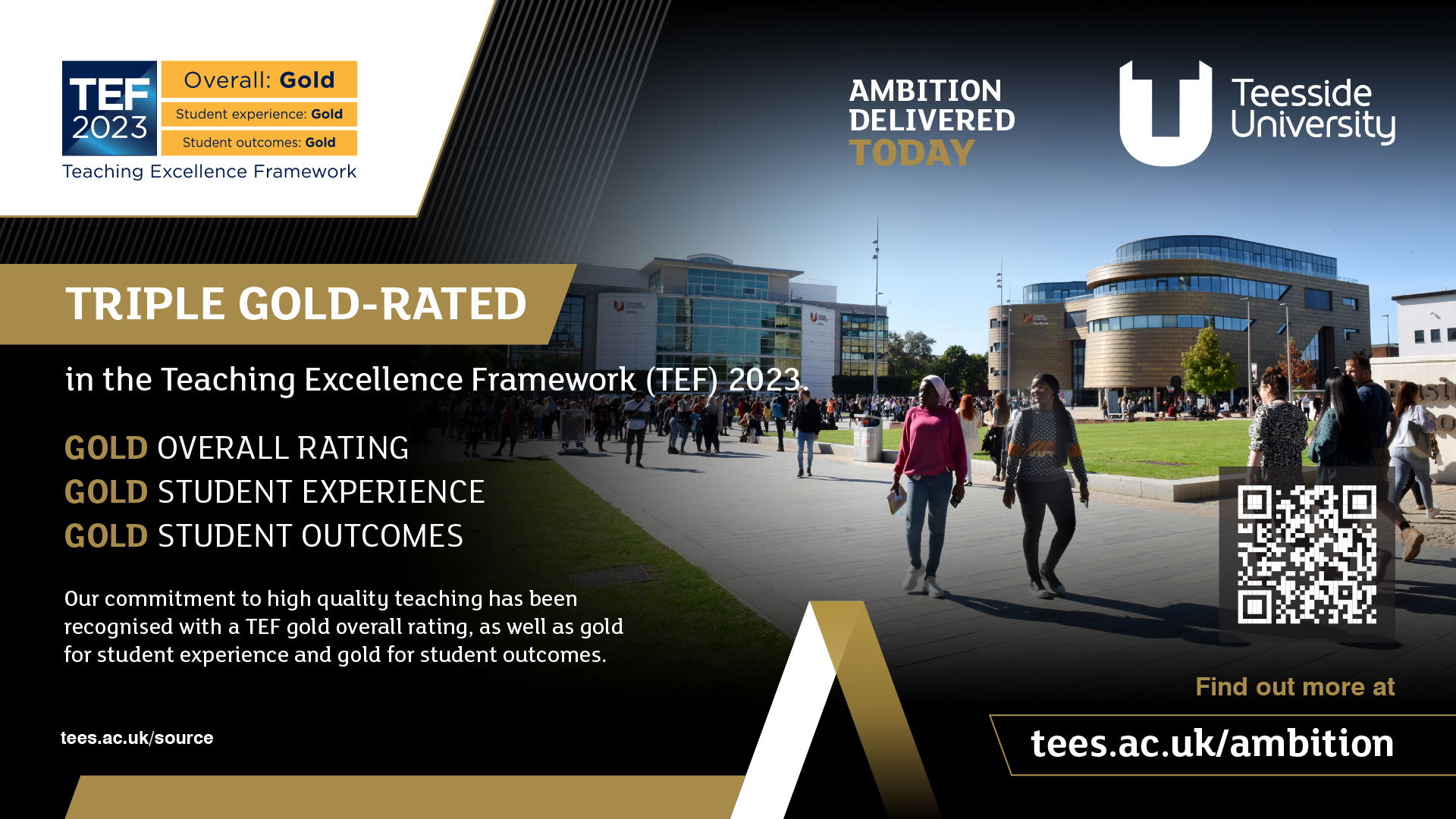